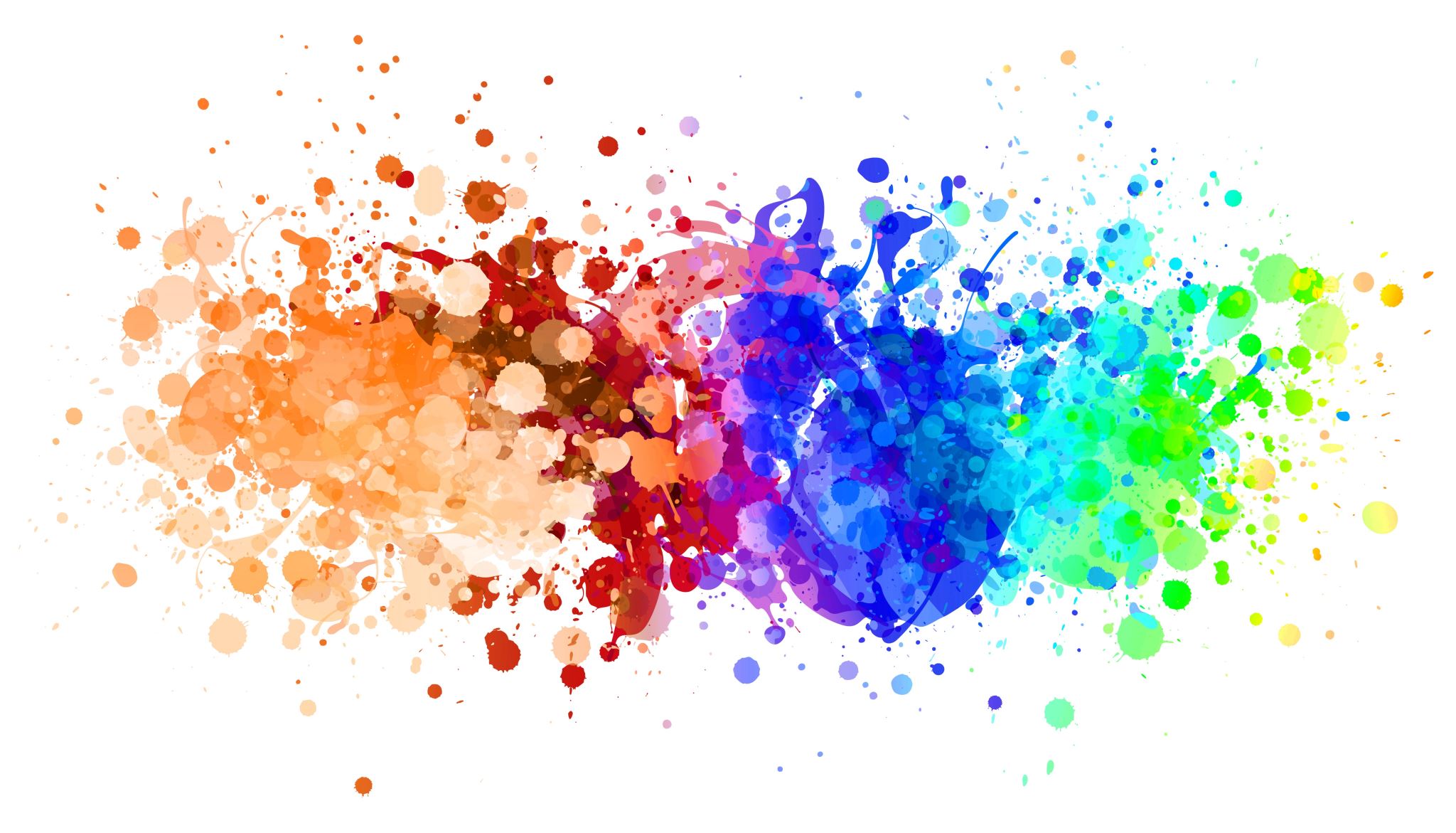 POMM1002
Lumo 2.2.2024
Palauta mieleen puhuttavin asia/kysymys luennolta
Valitse jokin Perusopetuksen laaja-alainen osaamistavoite
Suunnittele monialainen oppimiskokonaisuus mikä soveltaa Esteettömän opetuksen pedagogista mallia
Tehtävä pienryhmissä